Учреждение образования 
«Гомельский государственный университет 
имени Франциска Скорины»
Кафедра геологии и географии
ФОТОКАТАЛОГ ПО ДИСЦИПЛИНЕ «ПАЛЕОНТОЛОГИЯ»
ЧАСТЬ VI
ТИП ECHINODERMATA
КЛАСС CRINOIDEA
КЛАСС CYSTOIDEA
КЛАСС ASTEROZOA
Тип Echinodermata
Класс Cystoidea (морские пузыри)
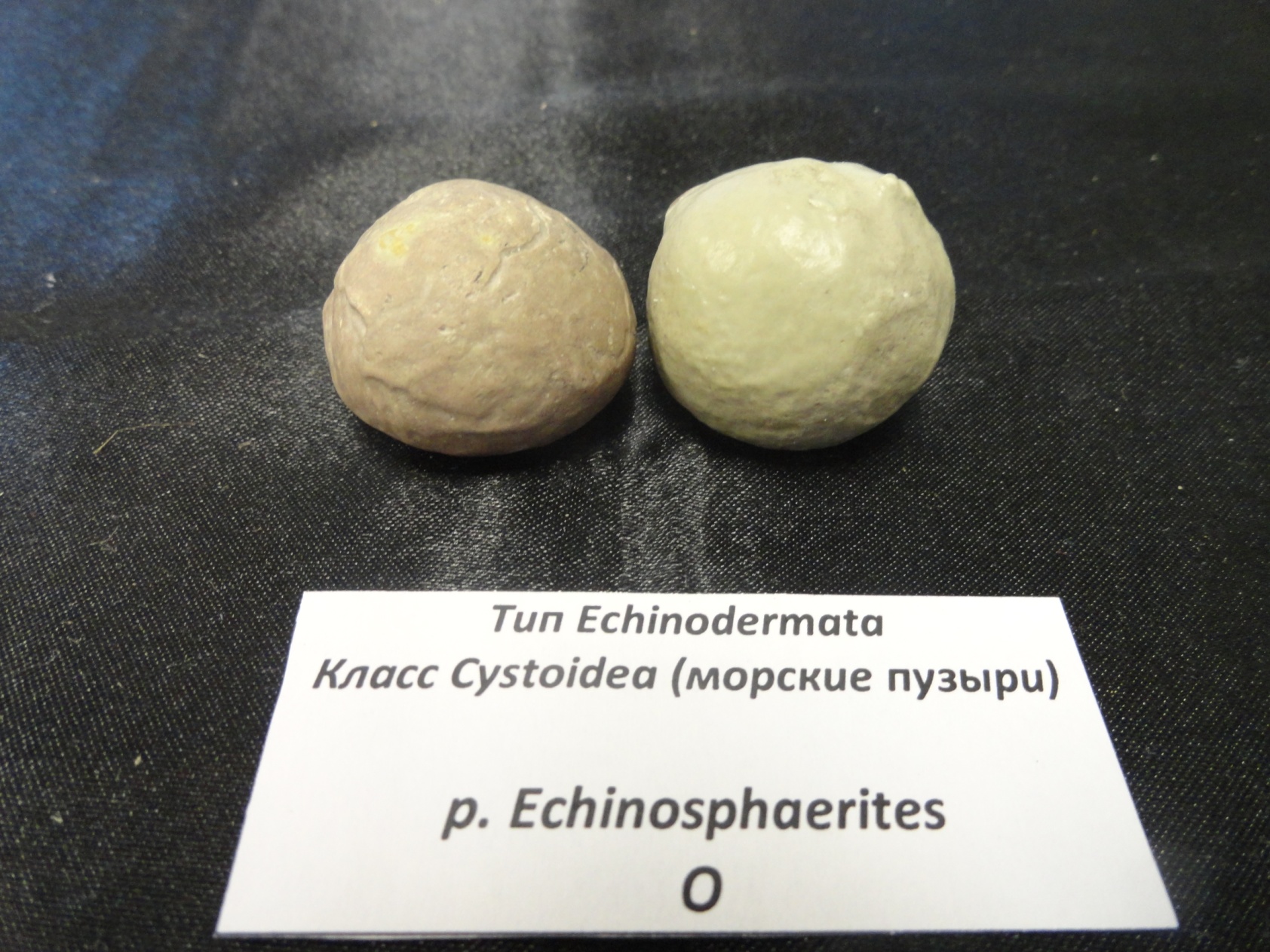 р. Echinosphaerites
O
Тип Echinodermata
Класс Crinoidea (морские лилии)
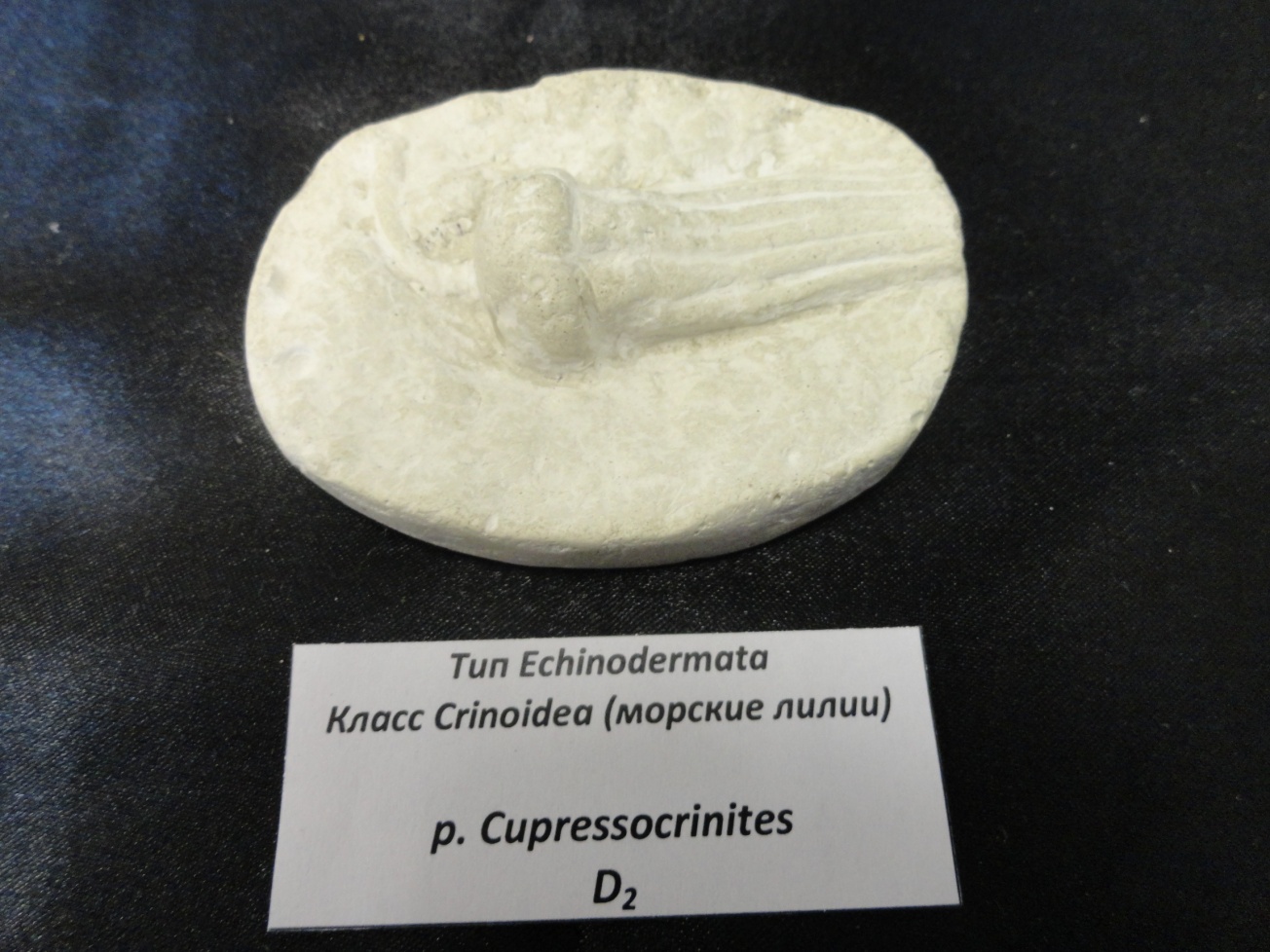 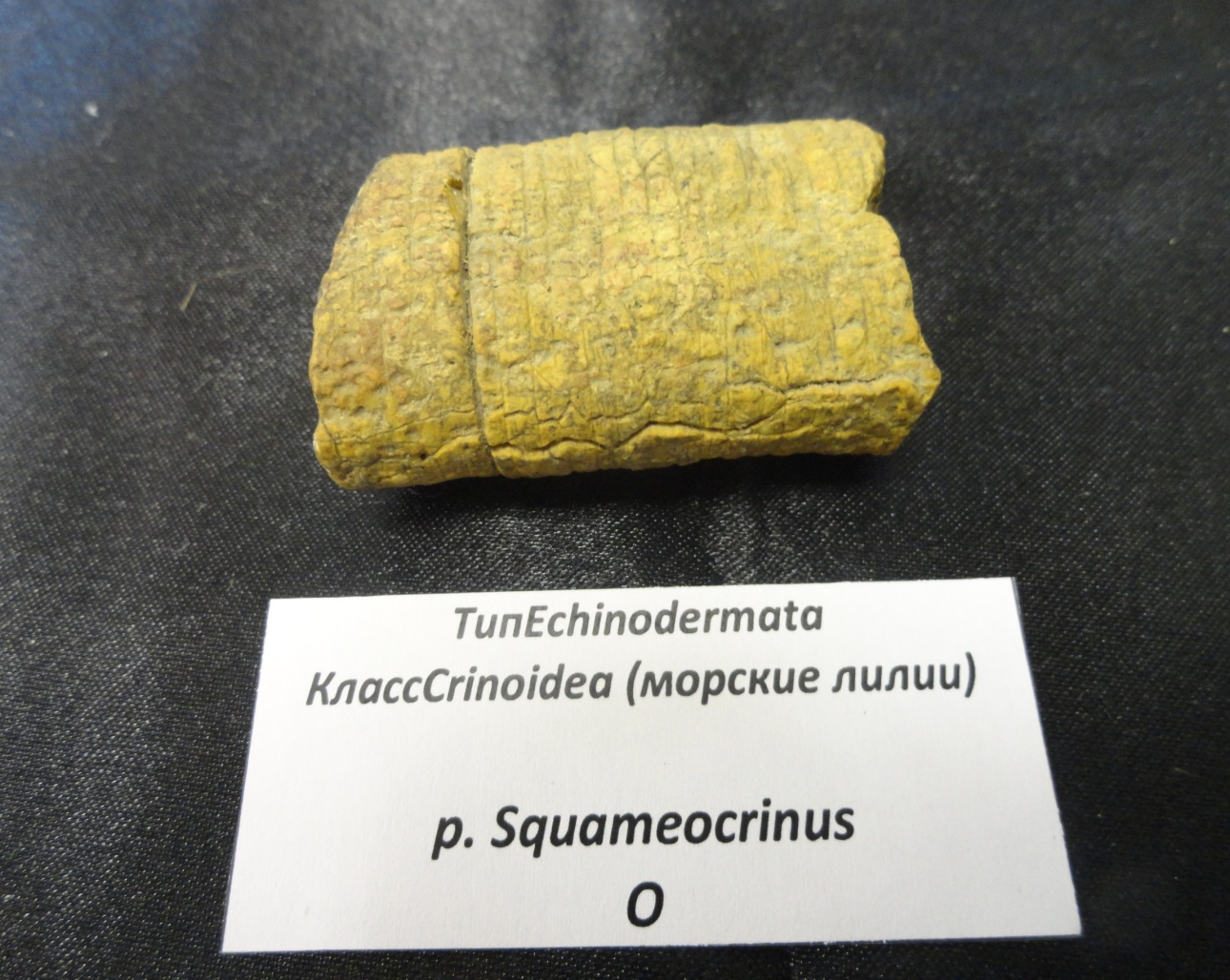 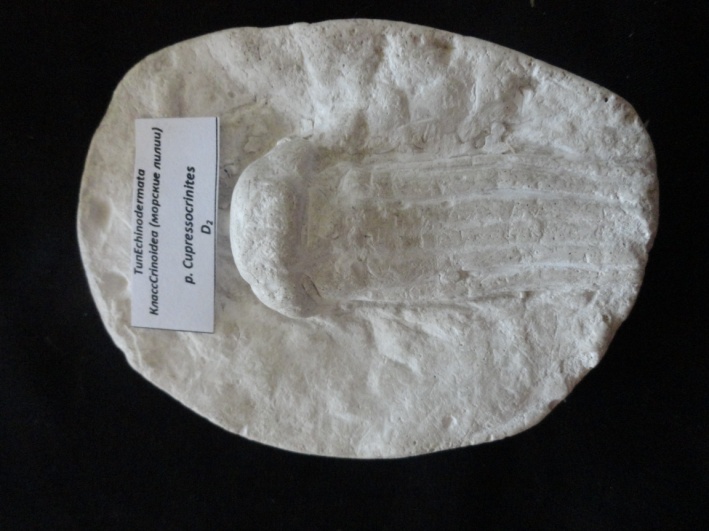 р. Squameocrinus
O
р. Cupressocrinites
D2
Тип Echinodermata
Класс Crinoidea (морские лилии)
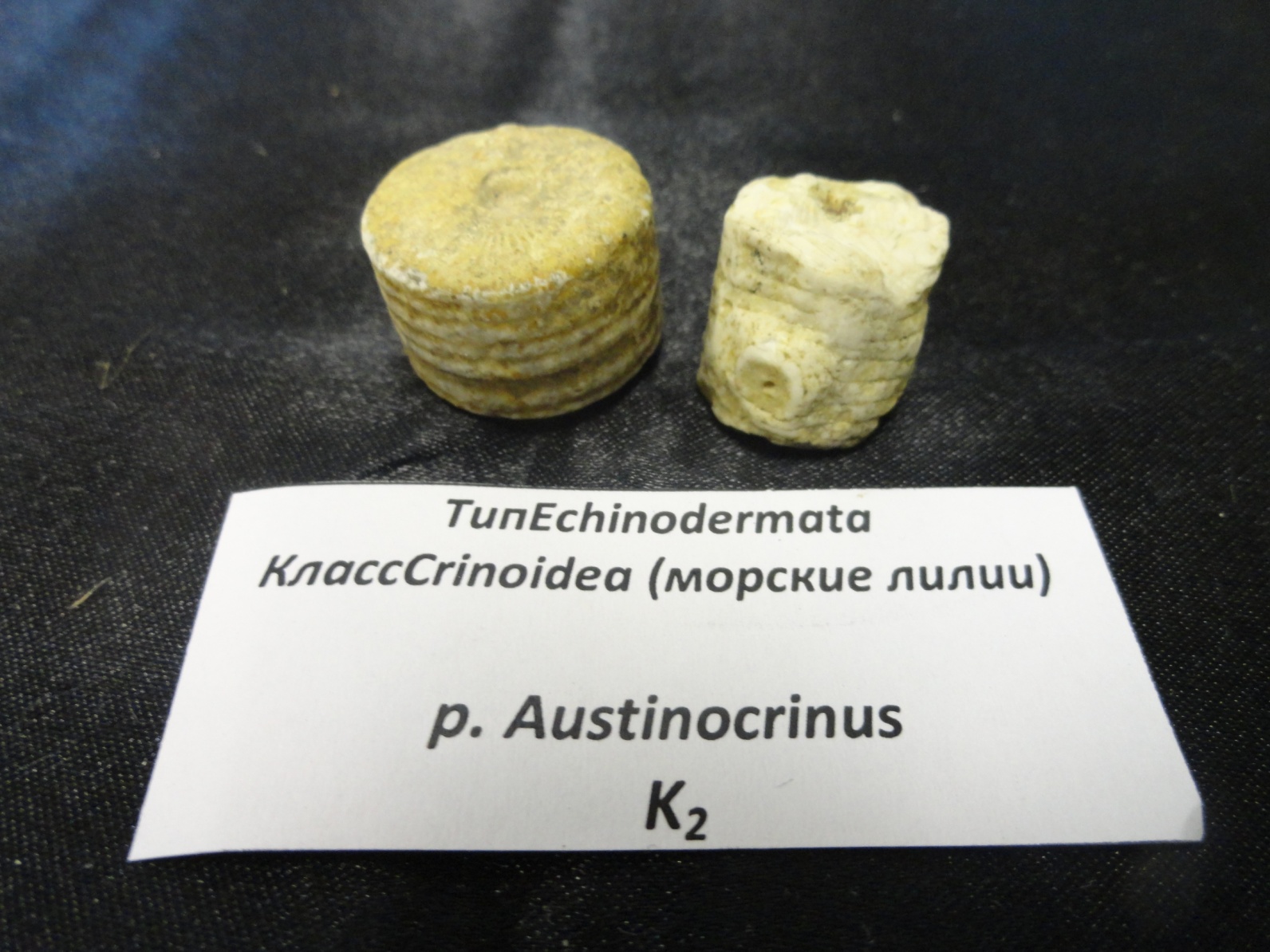 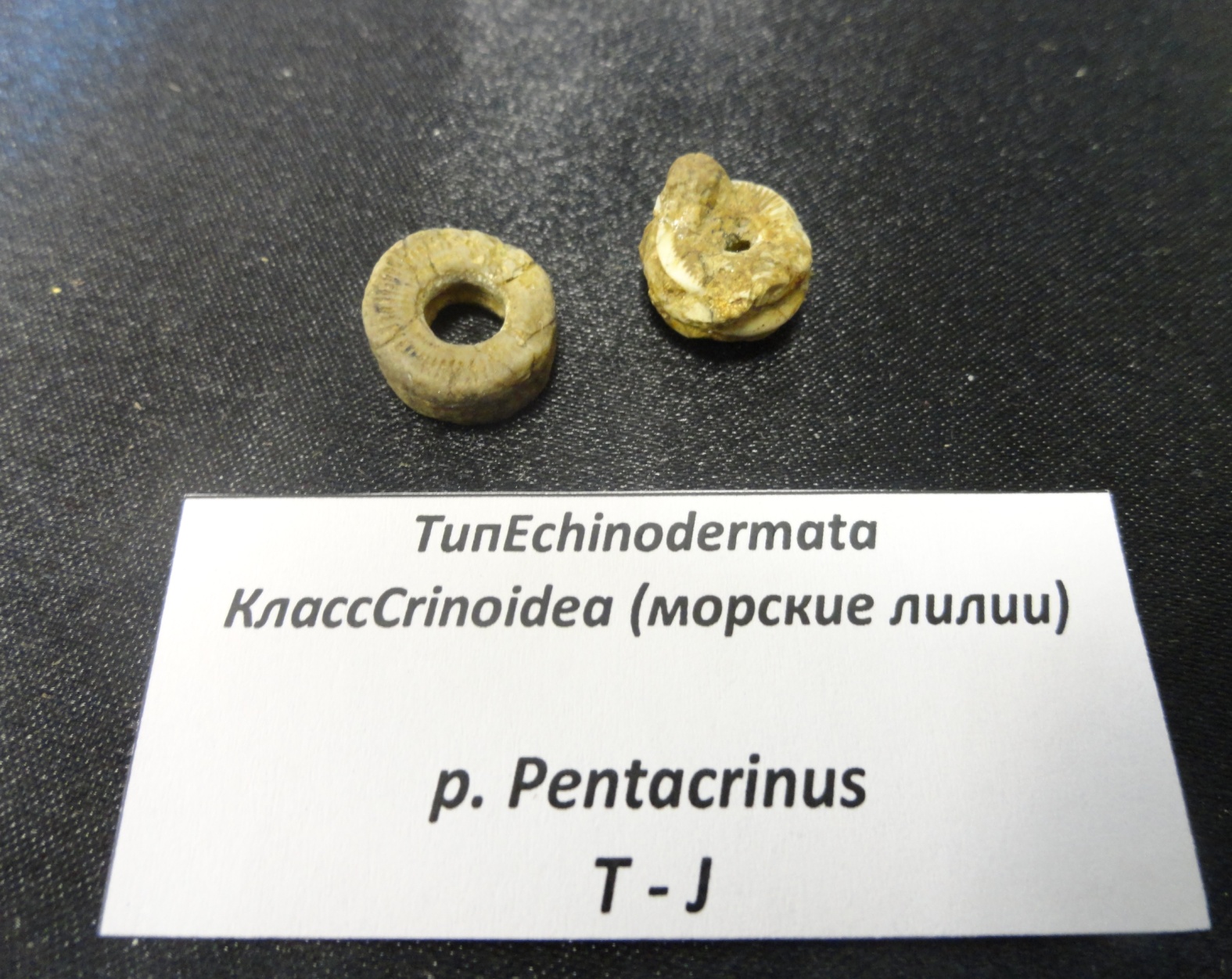 p. Austinocrinus
K2
p. Pentacrinus
T - J
Тип Echinodermata
Класс Asterozoa (морские звёзды)
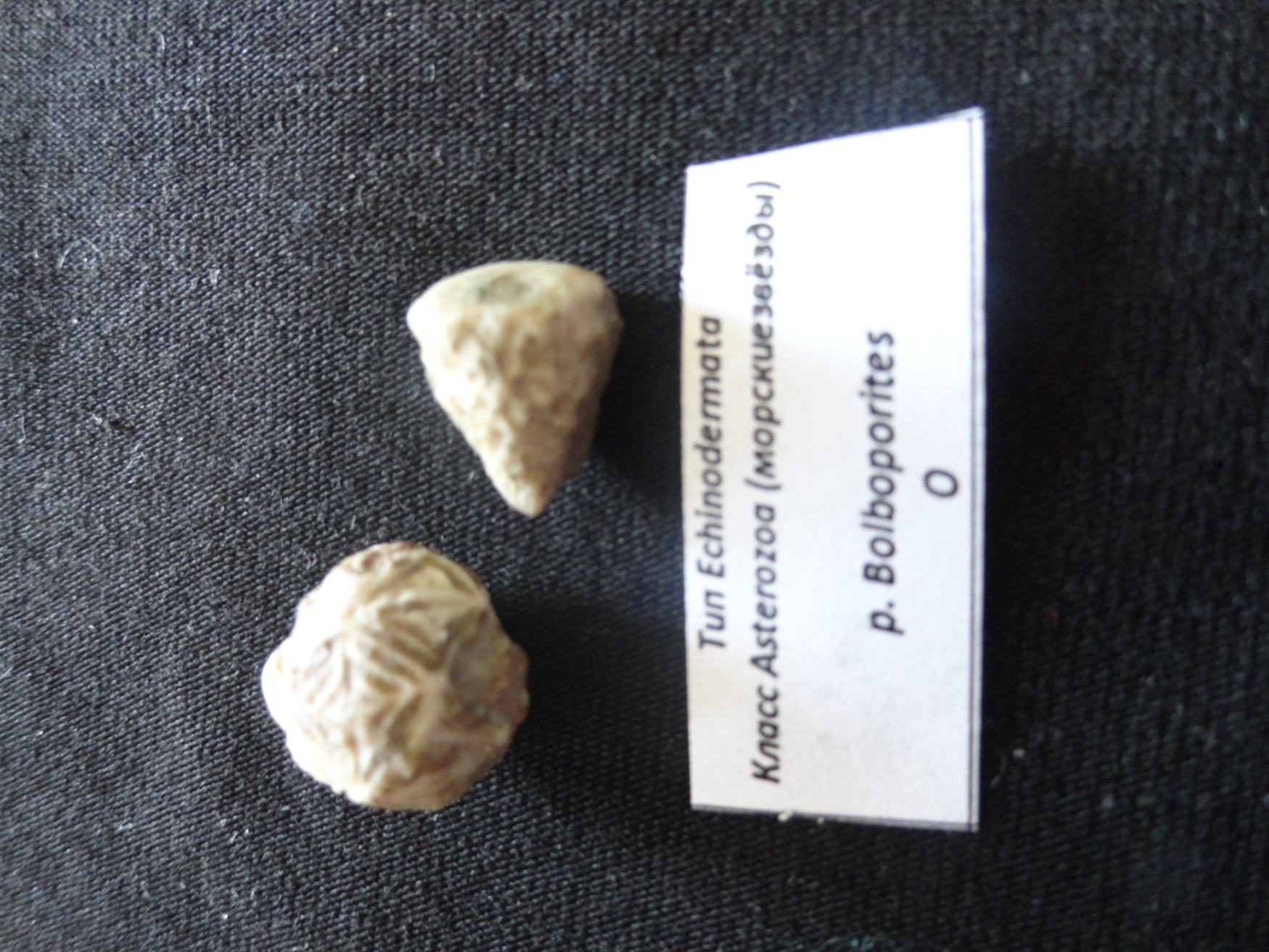 р. Bolboporites
O